THE MIRACLES OF JESUS
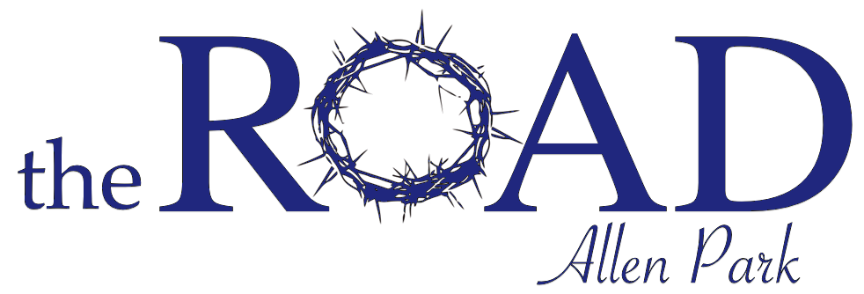 Mark 4:35-41
“On that day, when evening had come, He told them, “Let’s cross over to the other side of the sea.” 36 So they left the crowd and took Him along since He was already in the boat. And other boats were with Him. 37 A fierce windstorm arose, and the waves were breaking over the boat, so that the boat was already being swamped. 38 But He was in the stern, sleeping on the cushion. So they woke Him up and said to Him, “Teacher! Don’t You care that we’re going to die?”
39 He got up, rebuked the wind, and said to the sea, “Silence! Be still!” The wind ceased, and there was a great calm. 40 Then He said to them, “Why are you fearful? Do you still have no faith?”41 And they were terrified and asked one another, “Who then is this? Even the wind and the sea obey Him!”
THE BIG IDEA
When the storms come Jesus is there to bring you peace.
#1 Storms happen- even to the best of us..
#2 How we respond in the storm tells others what we believe about God.
#3 God has your back.
The power of your storm cannot over power GOD.
THE MIRACLES OF JESUS
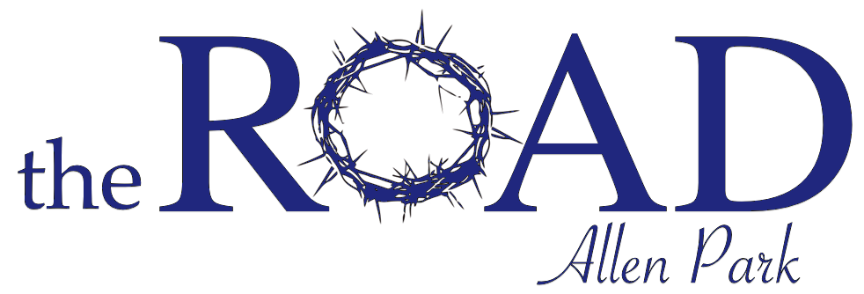